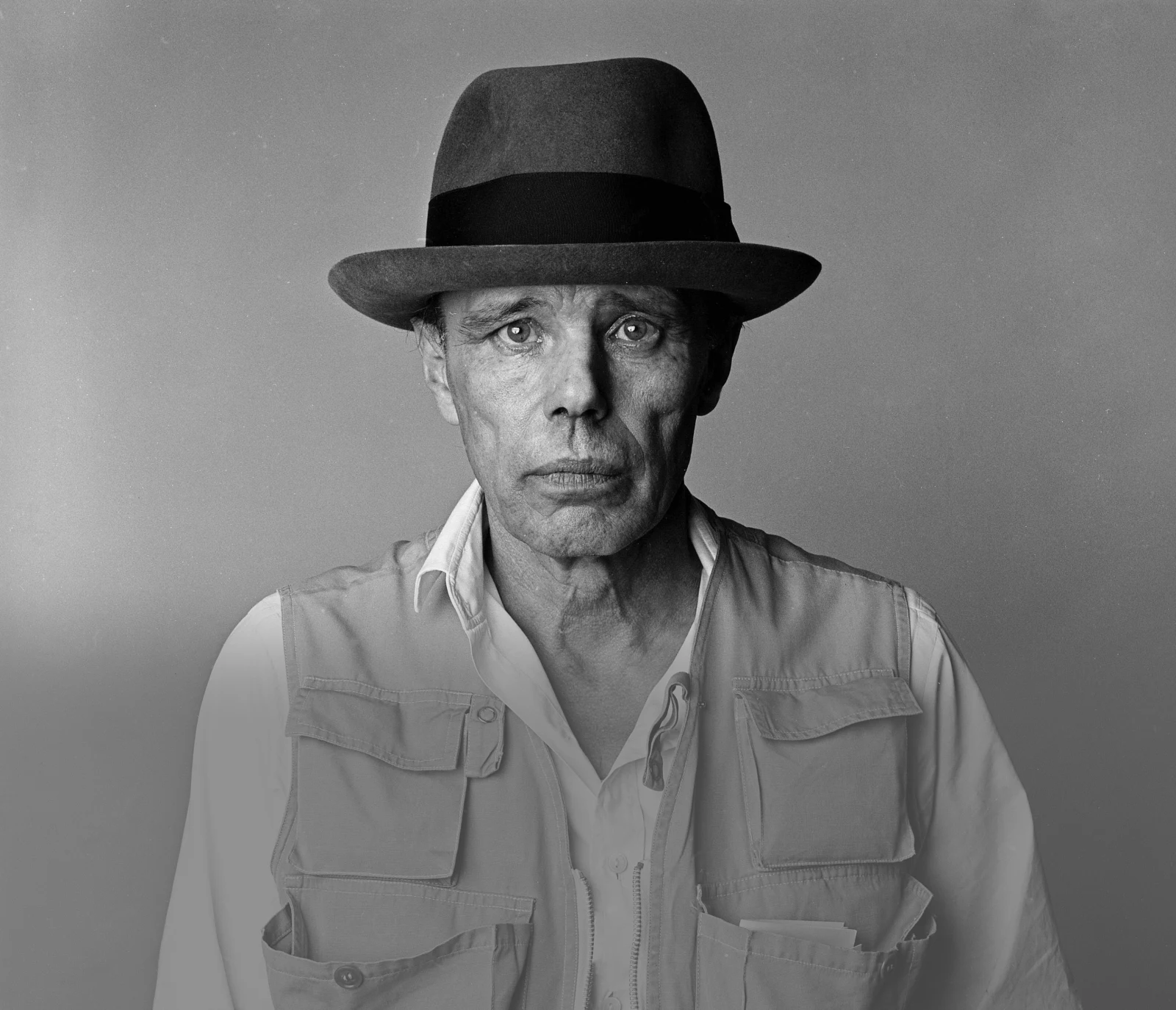 Afterschool Program:Be Beuys
Session 3 - Datum
Welcome to Session 3
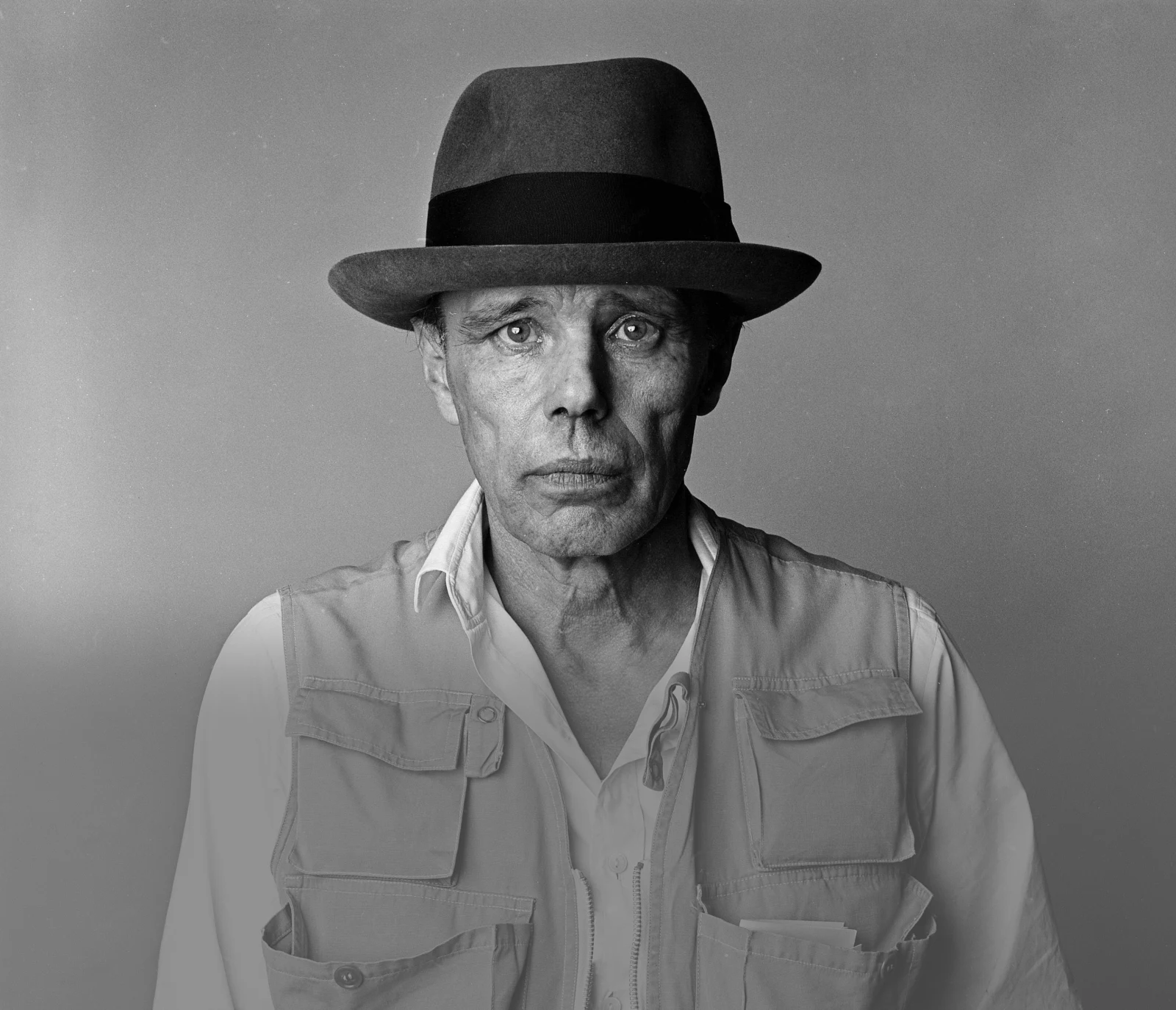 How was your day?
2
Willkommen zu Sitzung 3
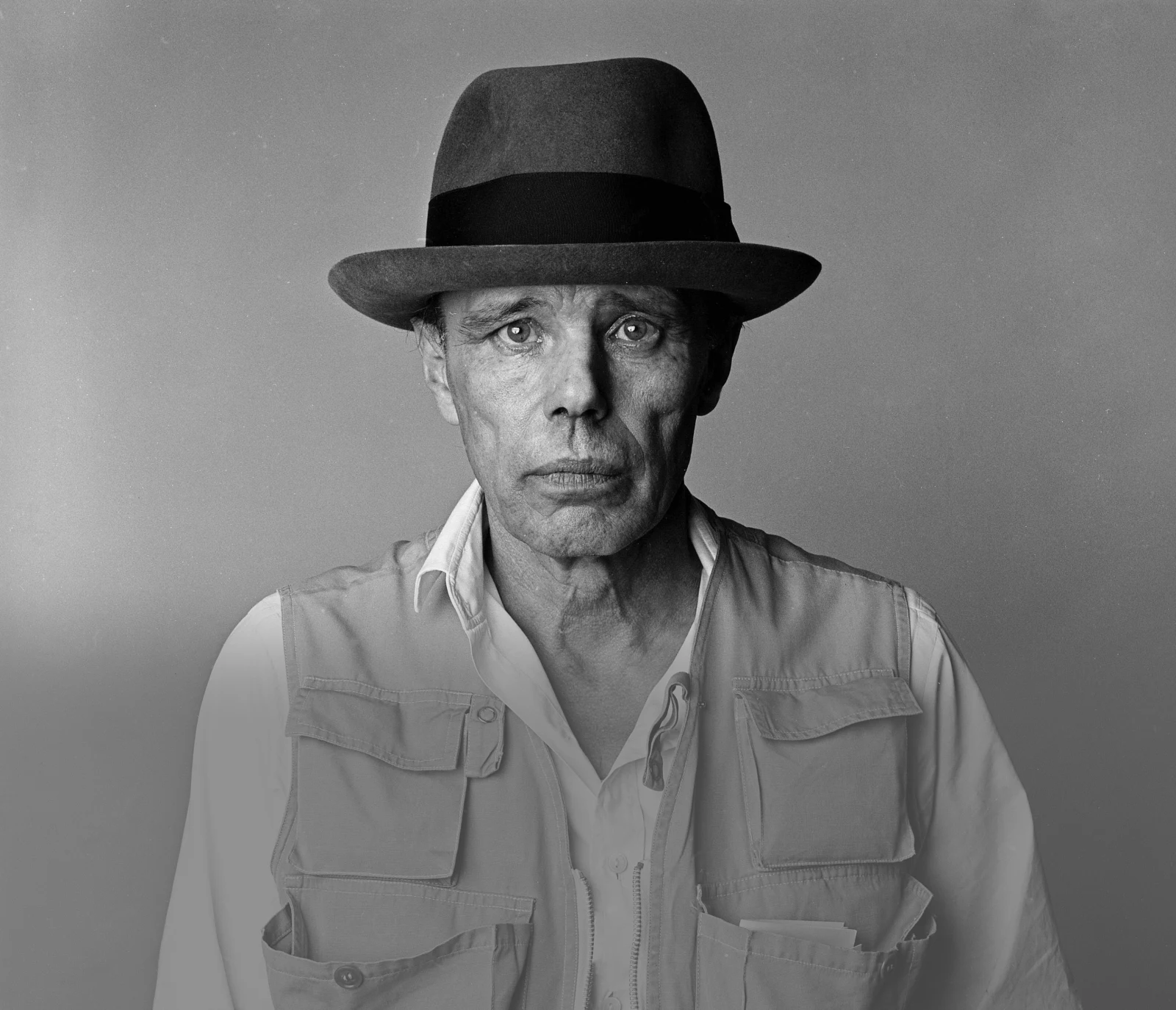 Wie war dein Tag?
3
Goals for today you learn about the objective of our after-school    program You get to know which social /    Political Causes informed Beuys’ work You decide on a cause that     shapes your group project
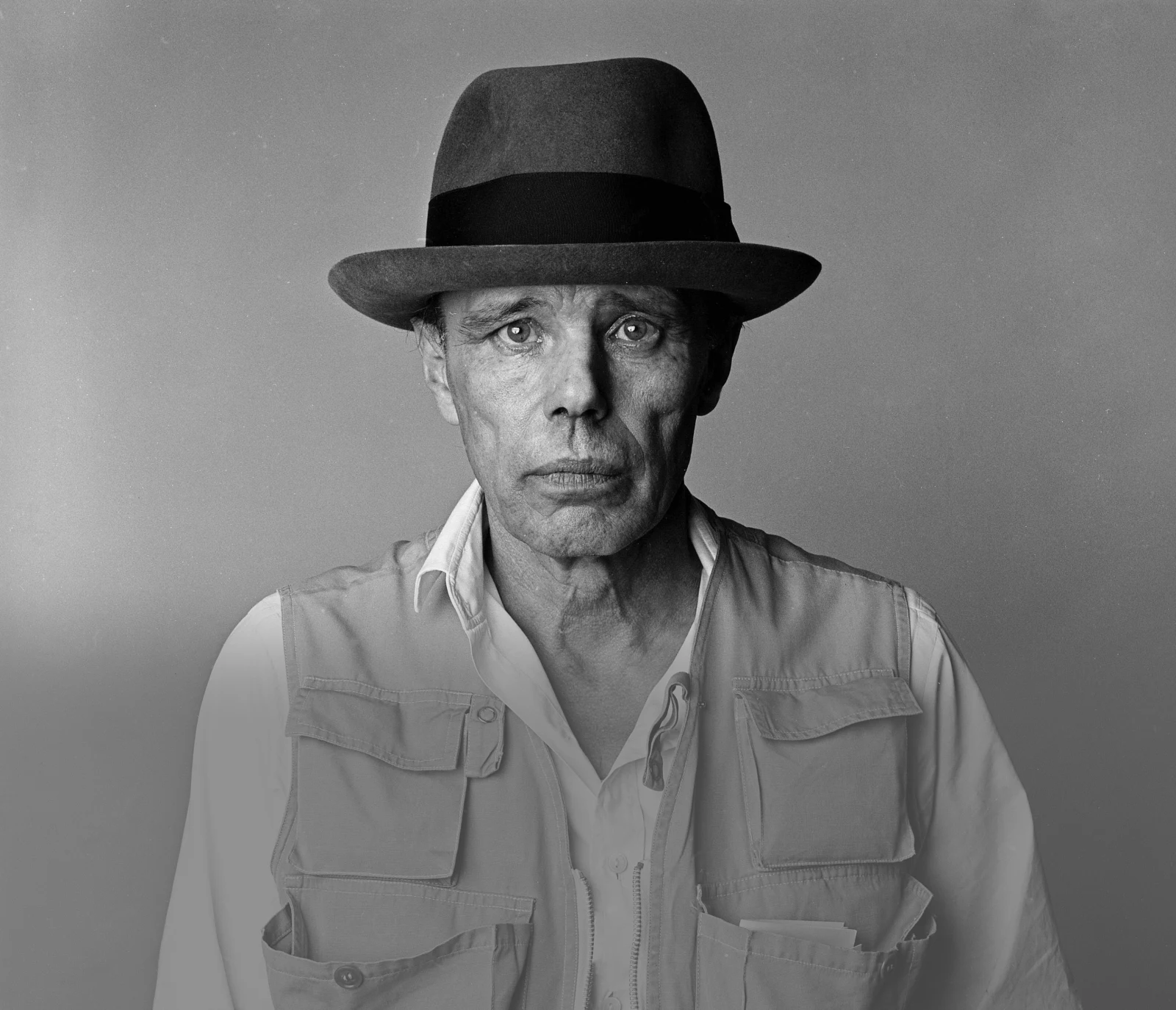 4
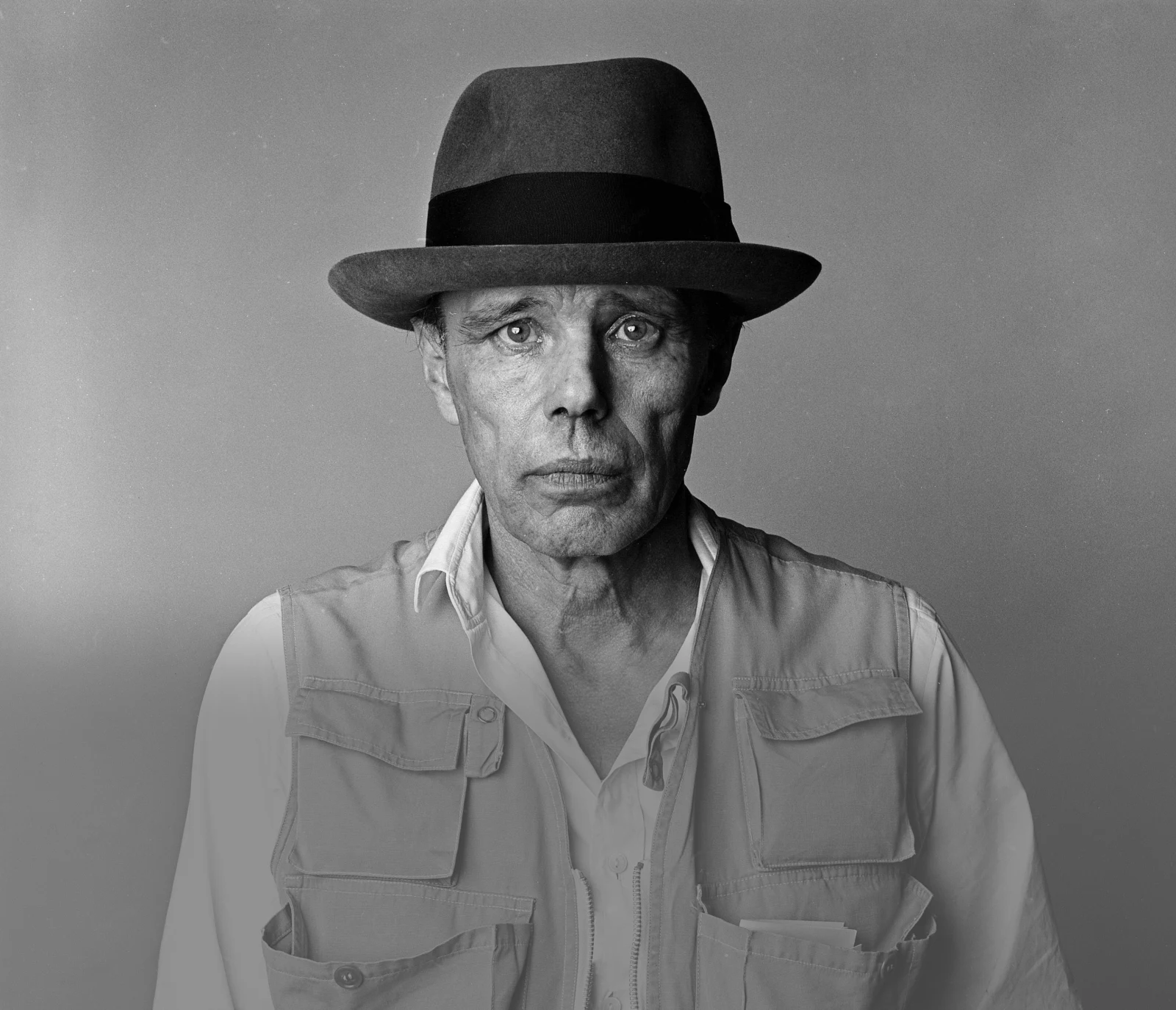 Agenda
5
Discussion: What makes an artist?    7 Min       discuss the quote and questions in your group.
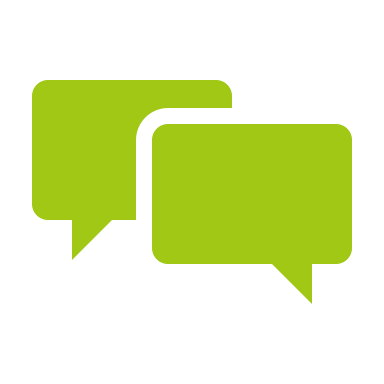 “EVERYONE IS AN ARTIST”.
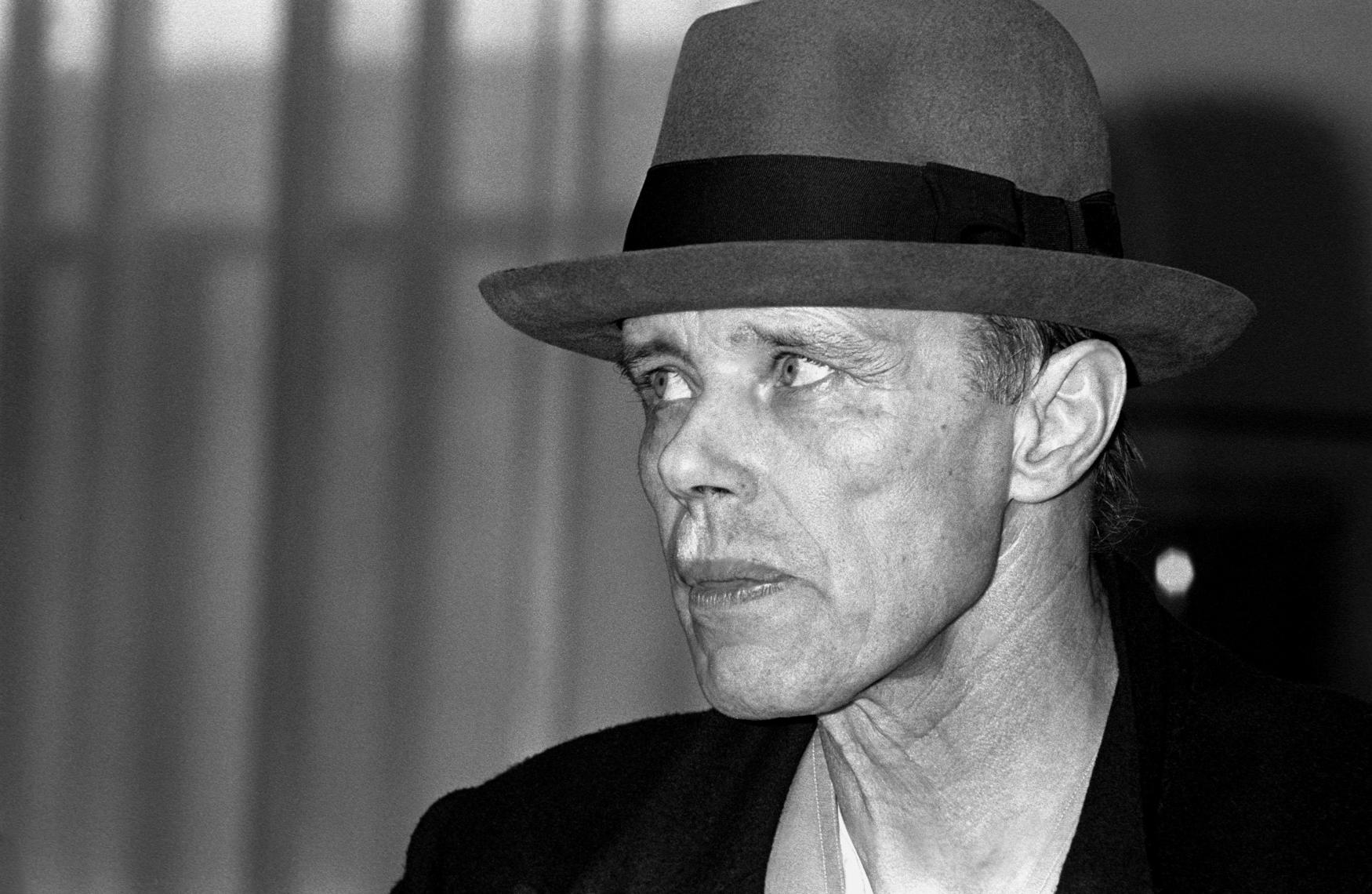 (JOSEPH BEUYS)
What do you think Beuys wanted to express with this quote?
Do you agree with Beuys? Why (not)?
ČTK/Mary Evans/AF Archive
6
Discussion: What makes an artist?    3 Min       What did your group discuss? Present.
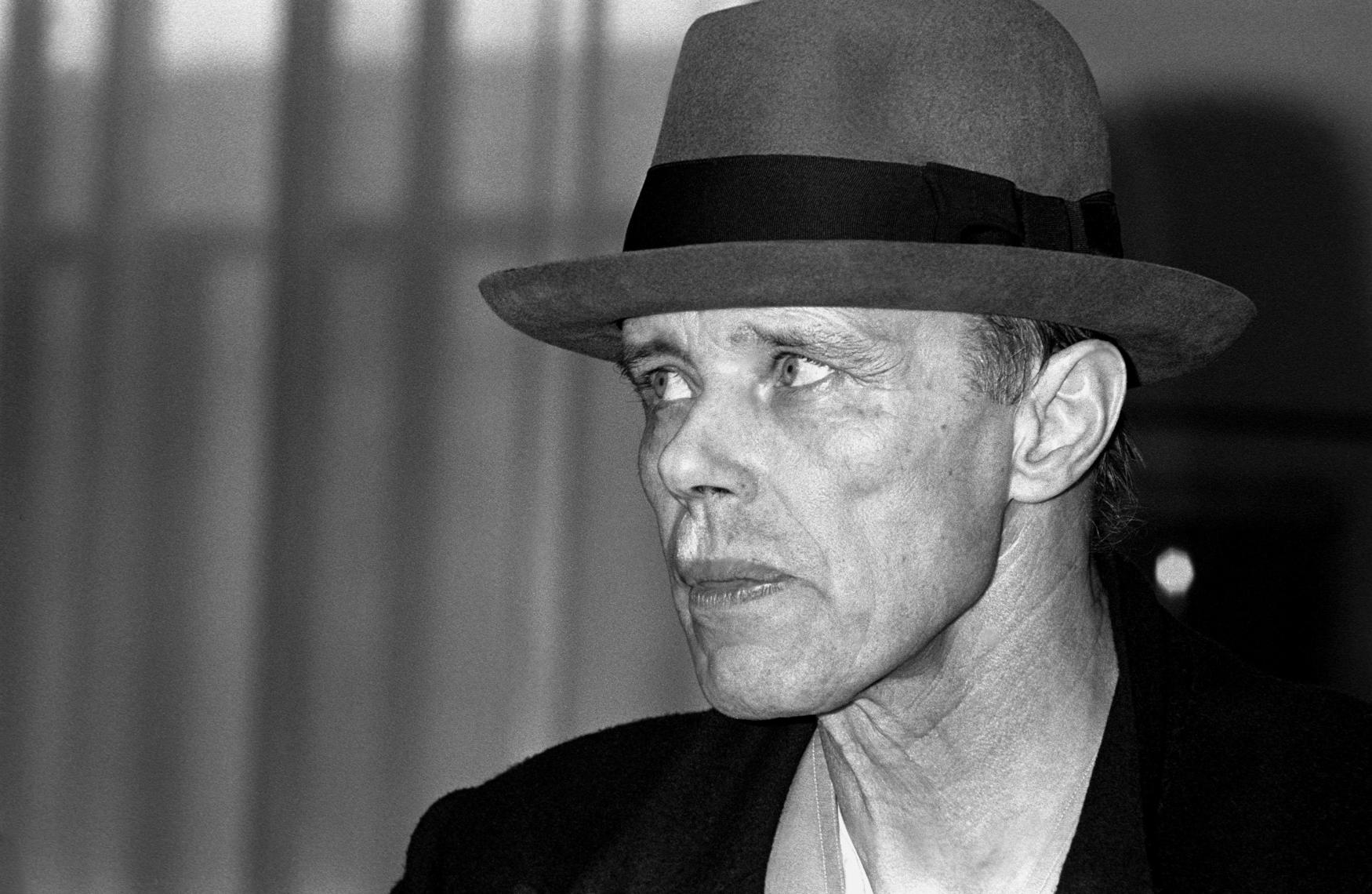 Our group thought, Beuys wanted to express that …
Foto: ČTK/Mary Evans/AF Archive
“EVERYONE IS AN ARTIST”.
(JOSEPH BEUYS)
7
Diskussion: was macht eine*n Künstler*in aus?    7 Min       Diskutiert das Zitat und die Fragen in der Gruppe.
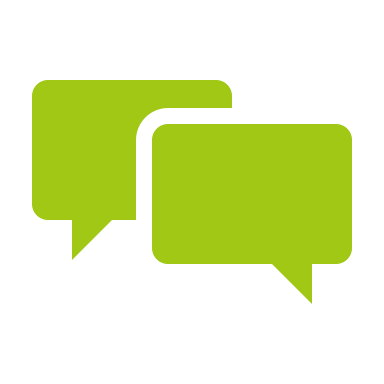 “JEDER MENSCH IST EIN KÜNSTLER”.
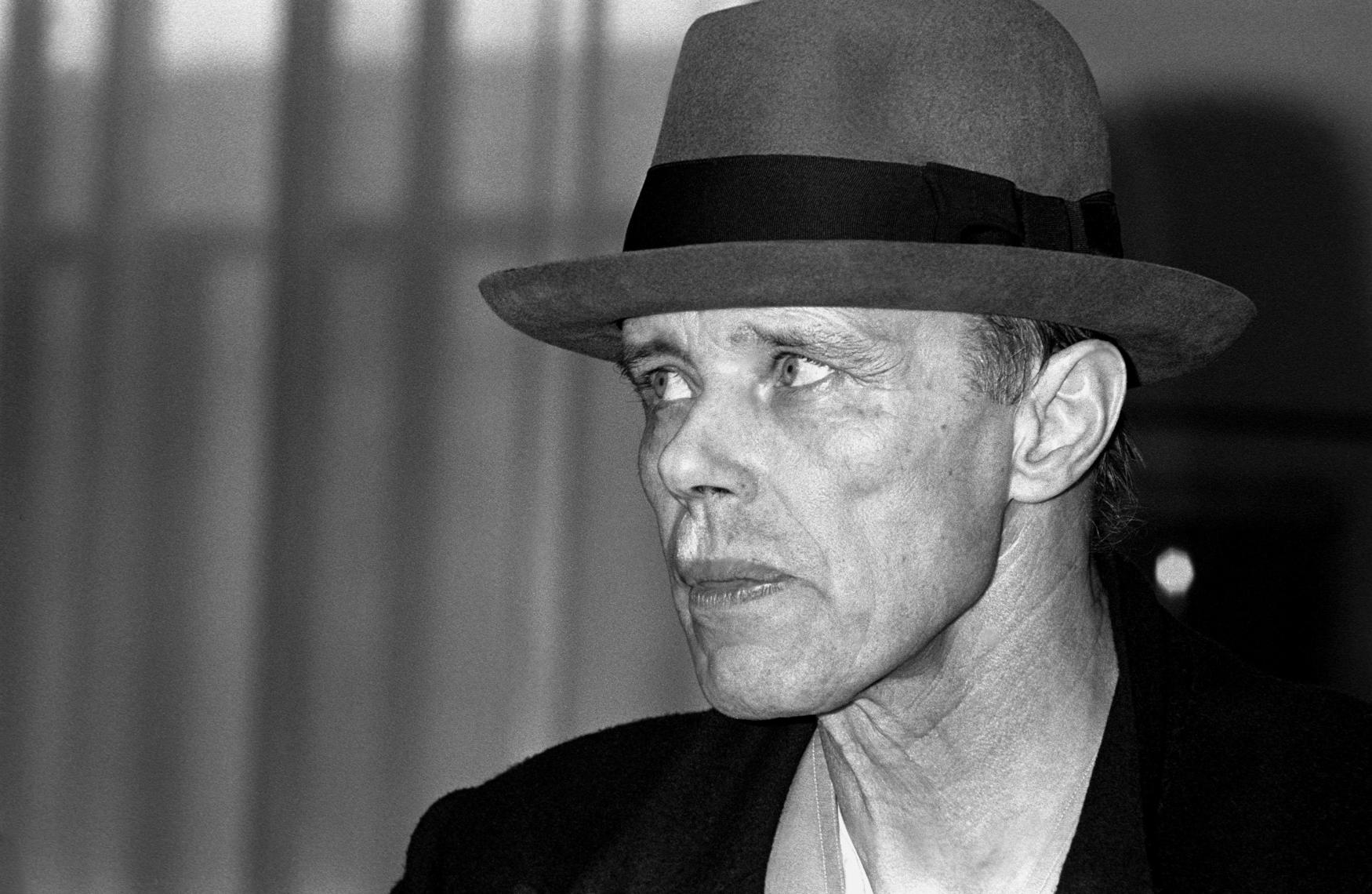 (JOSEPH BEUYS)
Was wollte Beuys mit diesem Zitatausdrücken?
Stimmst du Beuys zu? Warum (nicht)?
ČTK/Mary Evans/AF Archive
8
Diskussion: Was macht eine*n Künstler*in aus?    3 Min       Was hast deine Gruppe diskutiert? Präsentiert!
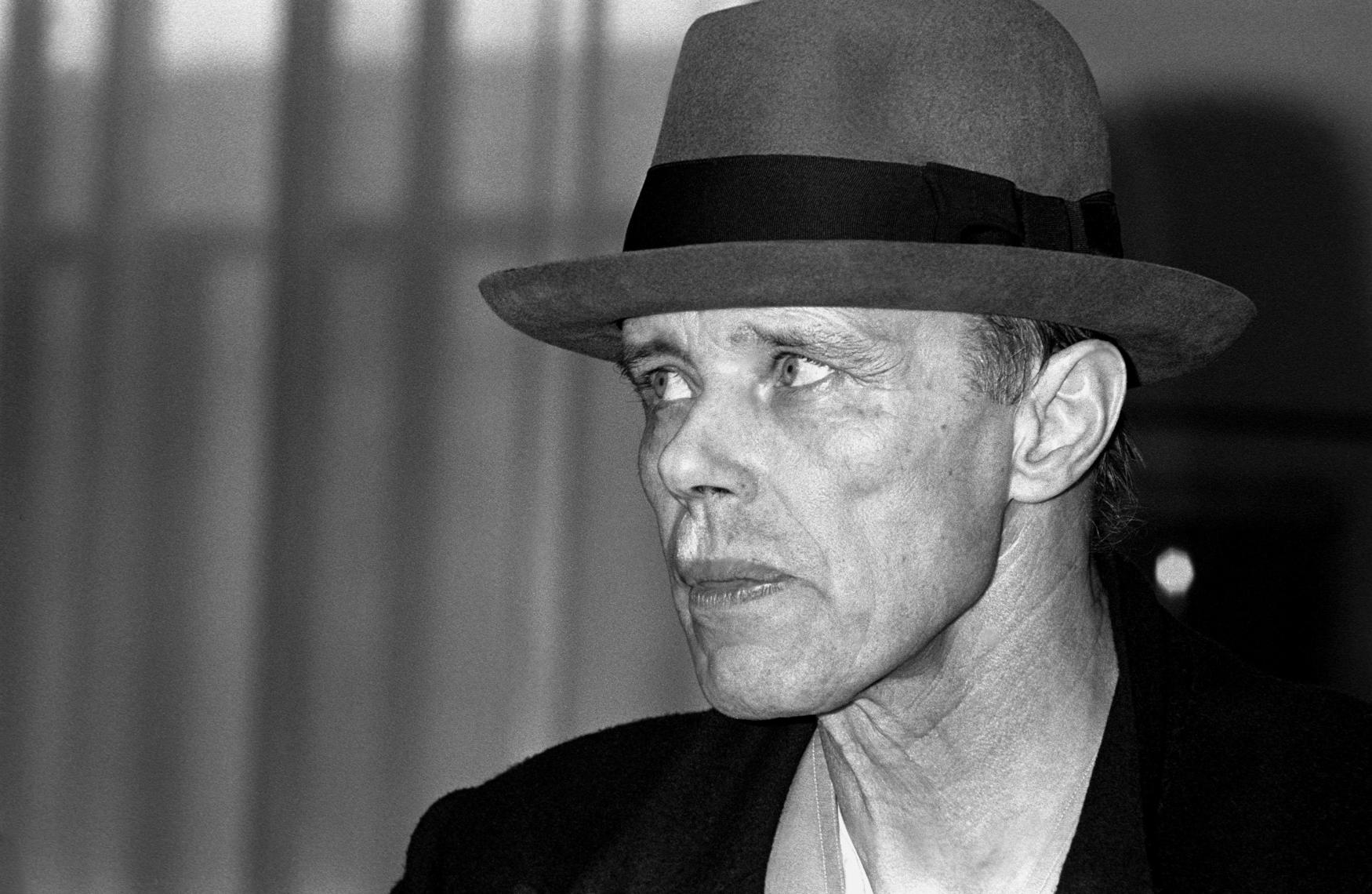 Unsere Gruppe denkt, Beuys meint …
Foto: ČTK/Mary Evans/AF Archive
“JEDER MENSCH IST EIN KÜNSTLER”.
(JOSEPH BEUYS)
9
Overview: Program objective    5 Min       listen to the Program‘s objectives.
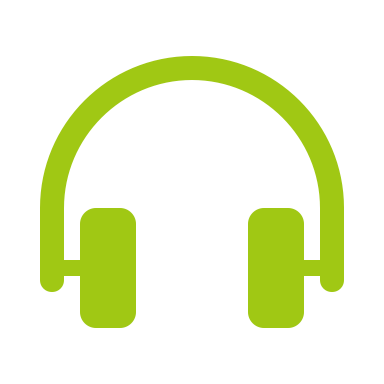 Find a Cause You’rePassionate About!
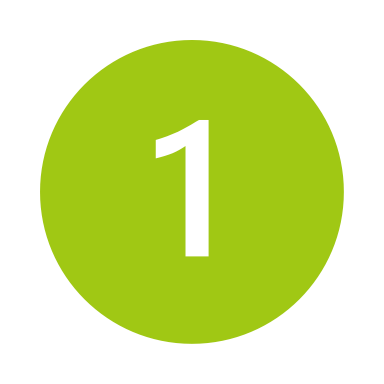 “EVERYONE IS AN ARTIST”.
FOLLOW IN BEUYS’ STEPS
Chose Materialsand Places that 
Matter to You!
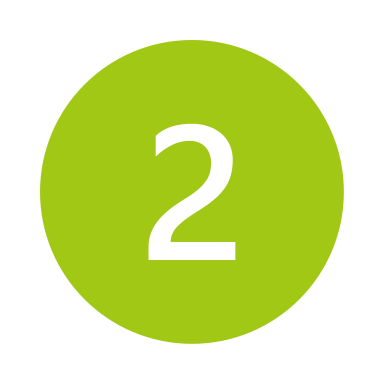 PROGRAM OBJECTIVE: CREATE A SOCIALLY RELEVANT ART PROJECT
Create YourArt Persona!
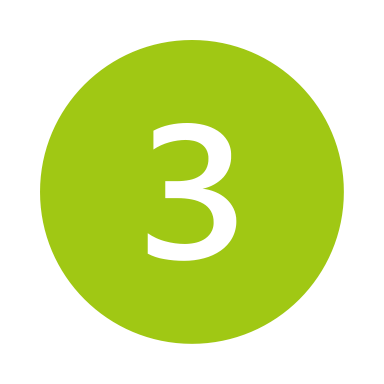 Guiding
CoursePrinciple
How to get there?
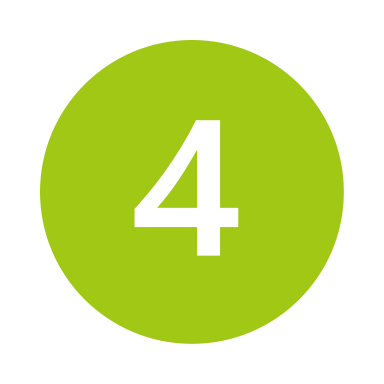 Brand YourProject!
10
OVERVIEW: Where are we?    1 MIN    FIND OUT WHERE WE ARE IN OUR PROGRAM.
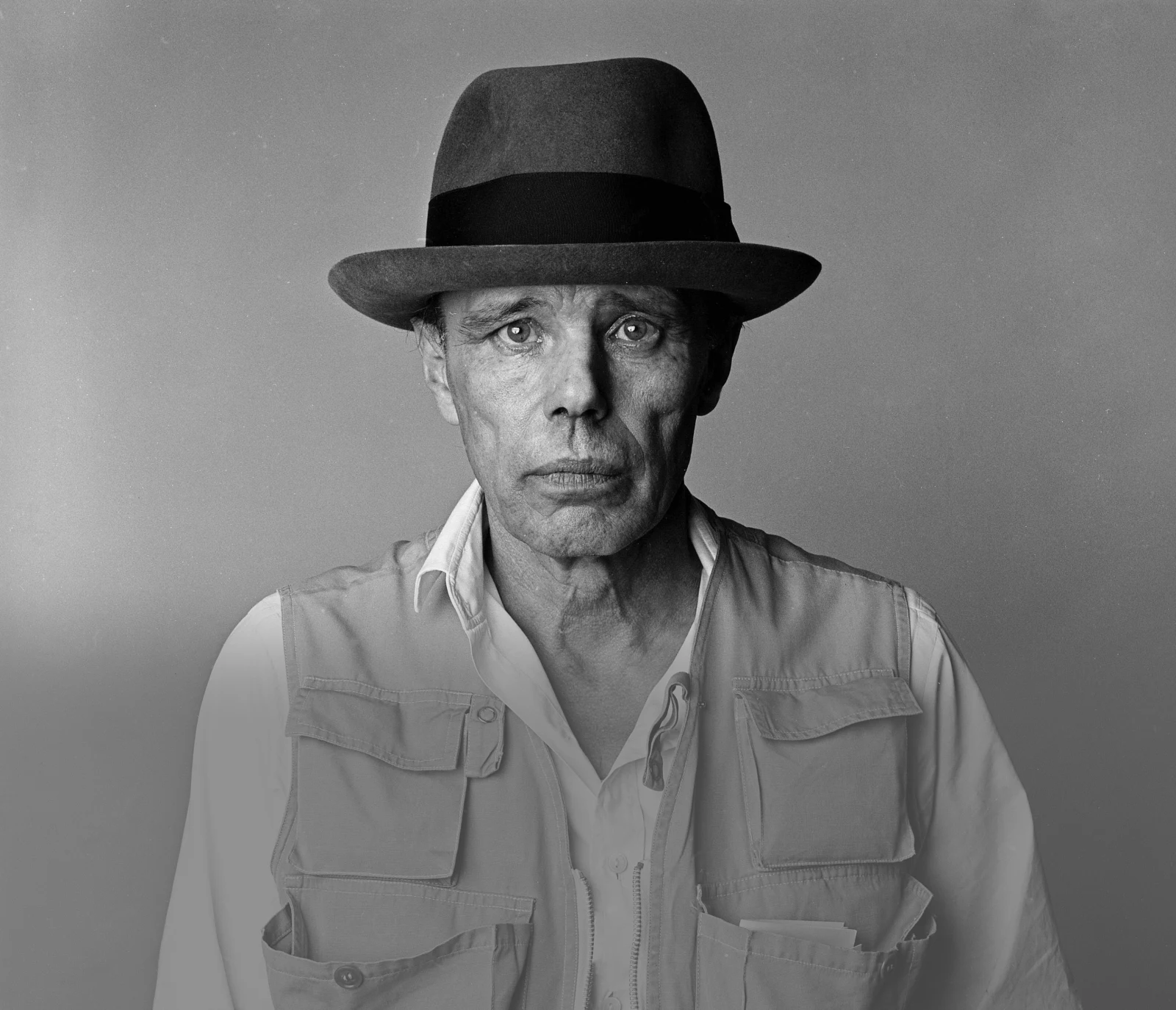 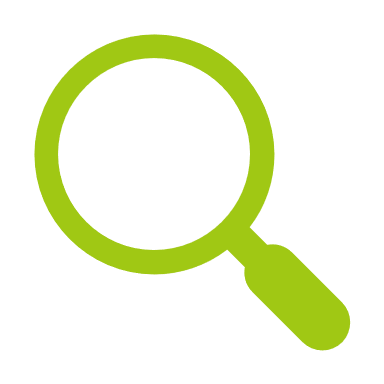 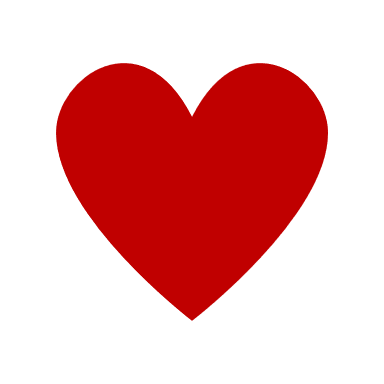 Find a Cause you’re Passionate About!
Choose Materials and Places that Matter to you!
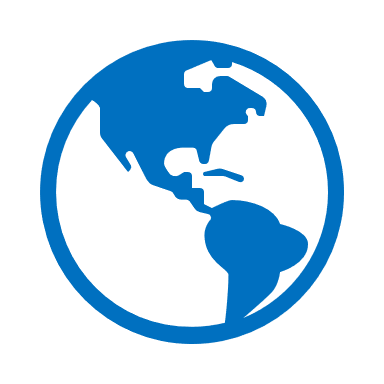 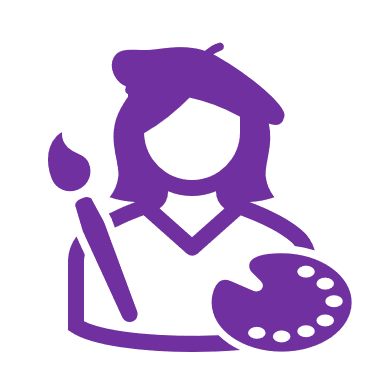 Create your Brand and Art Persona!
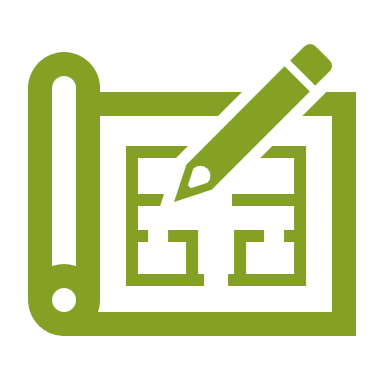 Finalize and Present your Project Plan!
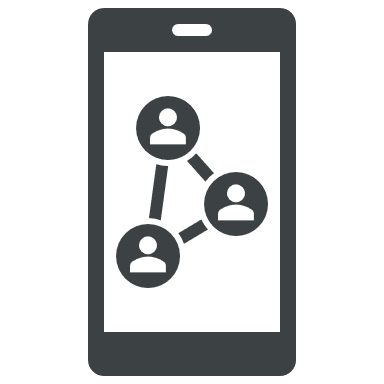 Share your Project in a Social Media Post!
11
Causes that matter    Challenge: 3 Min
WHICH SOCIAL/POLITICAL/ECONOMIC… CAUSES MATTER TO YOU?
IN YOUR GROUP, WRITE DOWN ALL YOUR IDEAS.
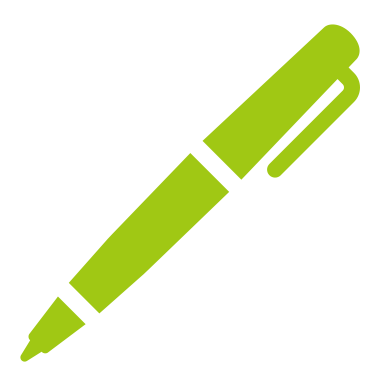 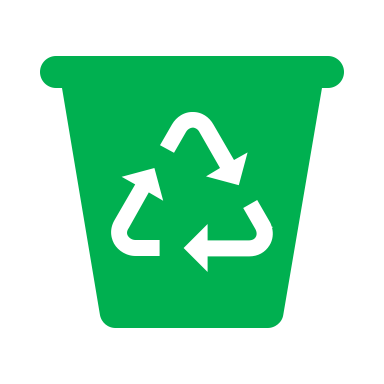 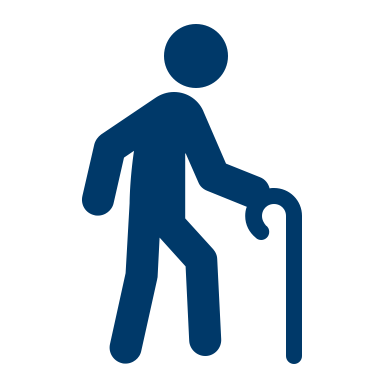 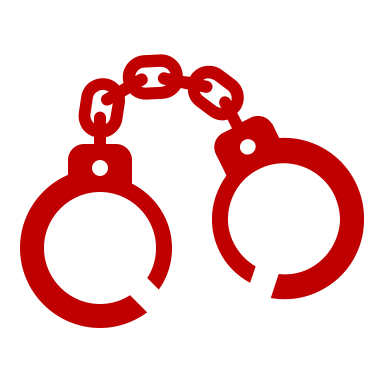 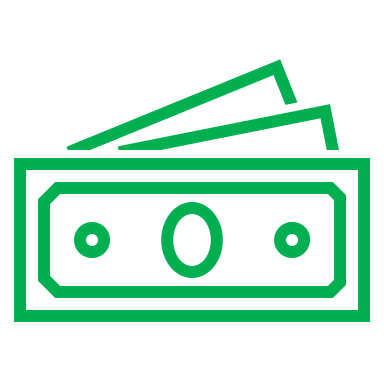 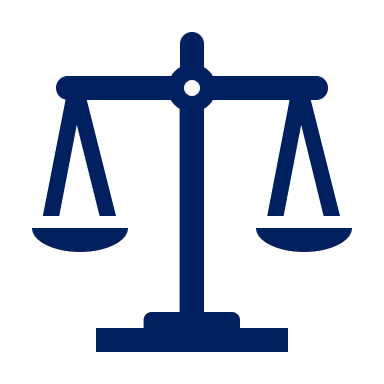 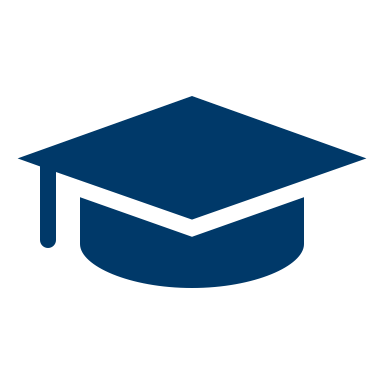 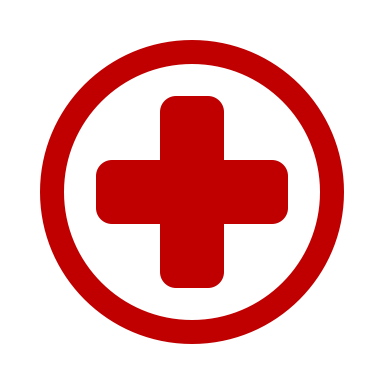 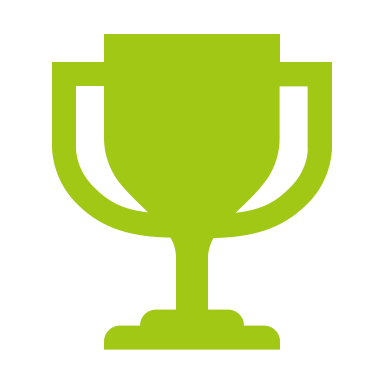 The team with the most answers wins!
12
Causes that matter    5 Min
NAME THE 5 MOST INTERESTING TOPICS OF YOUR GROUP AND WRITE THEM ON OUR SMARTBOARD.
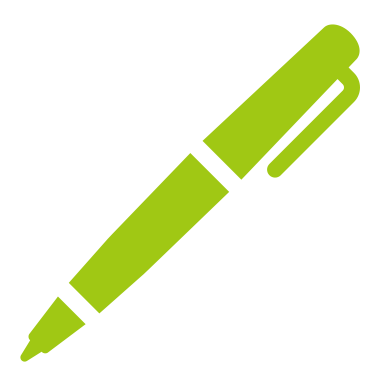 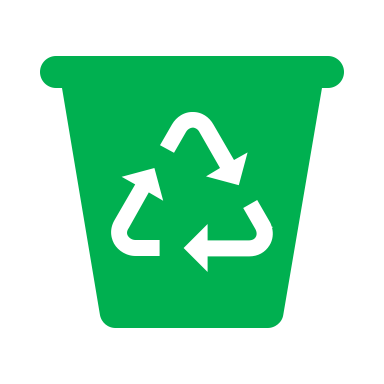 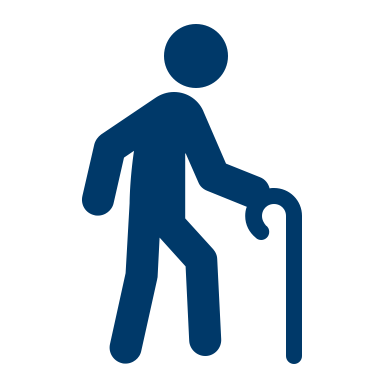 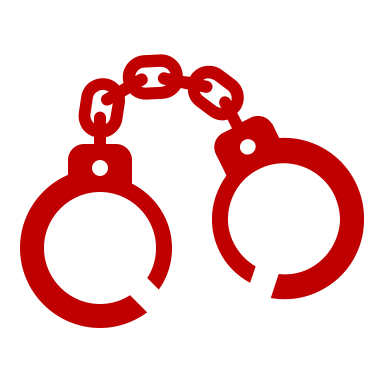 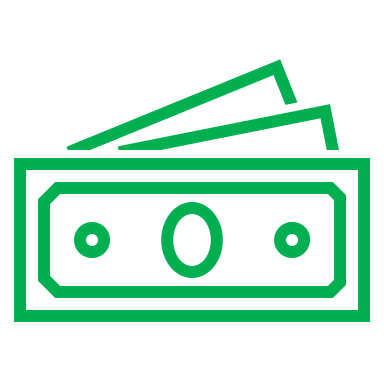 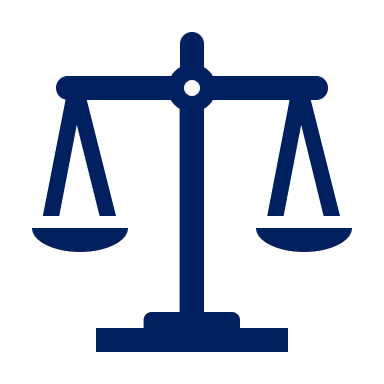 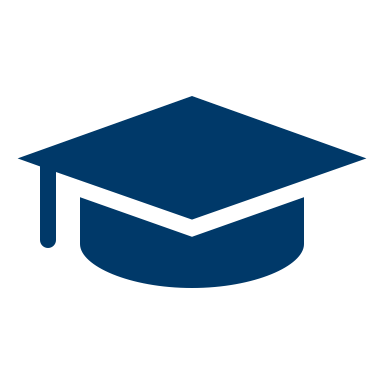 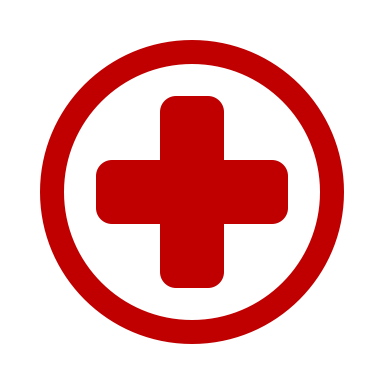 13
Themen, Die wichtig sind!    Challenge: 3 Min
WELCHE SOZIALEN/POLITISCHEN/WIRTSCHAFTLICHEN…THEMEN SIND EUCH WICHTIG? NOTIERT ALL EURE IDEEN IM TEAM!
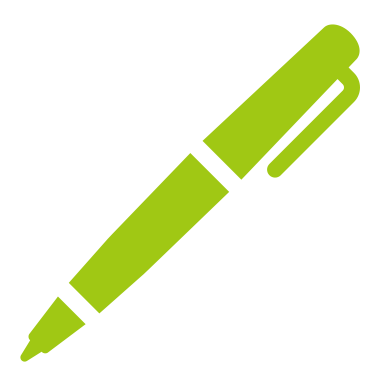 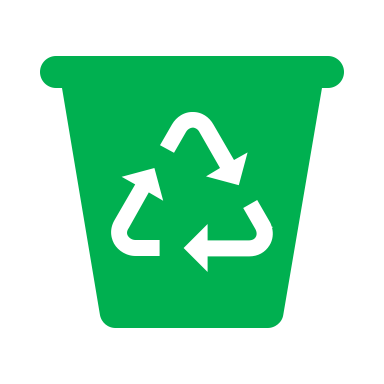 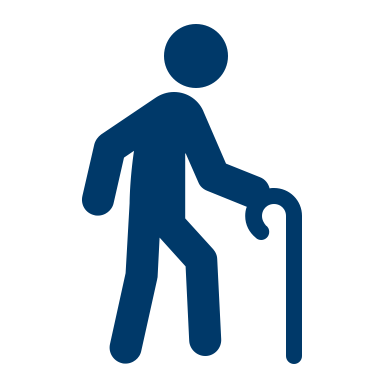 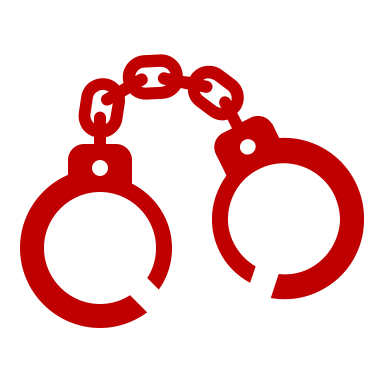 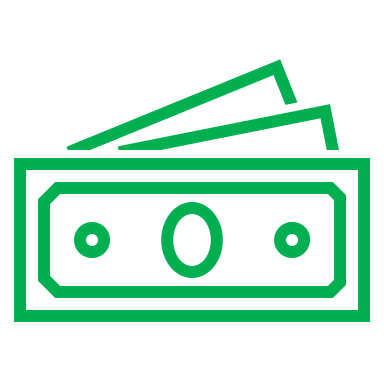 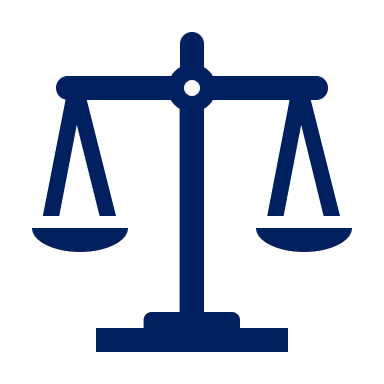 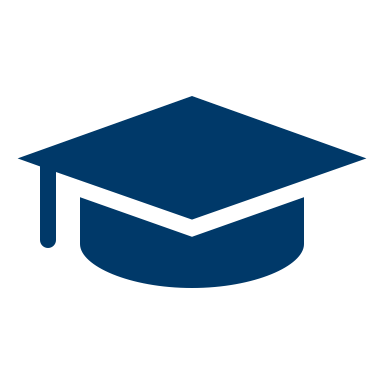 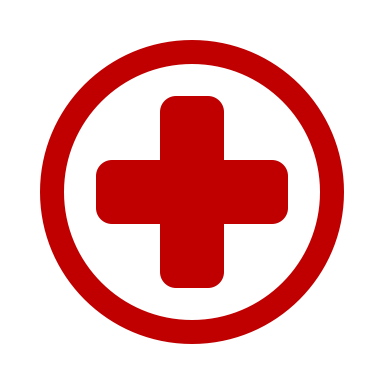 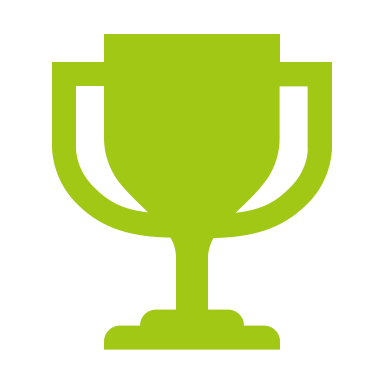 Das Team mit den meistenAntworten gewinnt!
14
THEMEN, DIE WICHTIG SIND!    5 Min
NENNT DIE 5 INTERESSANTESTEN THEMEN AUS EUREM BRAINSTORMING UND NOTIERT SIE AUF DEM SMARTBOARD.
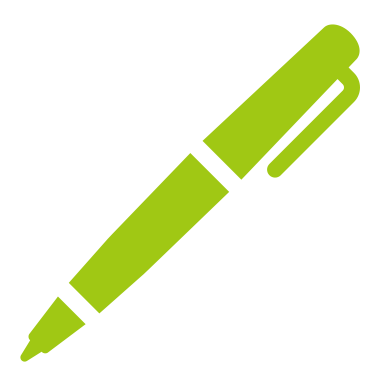 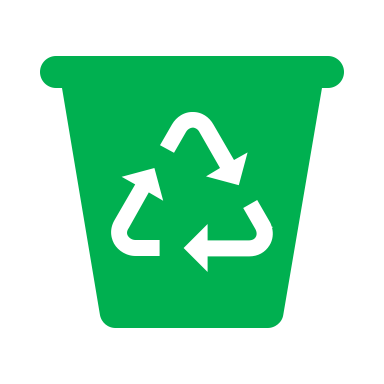 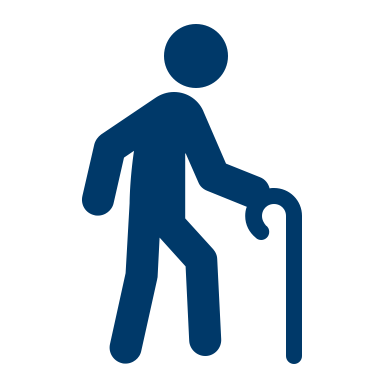 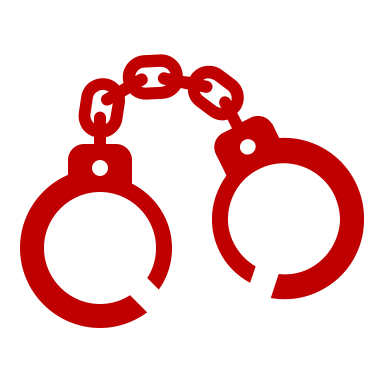 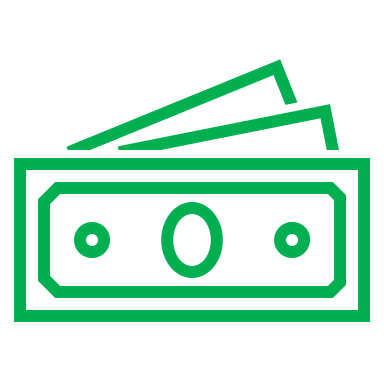 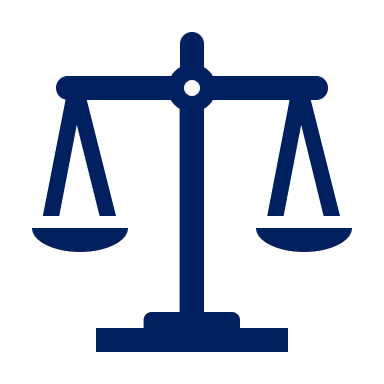 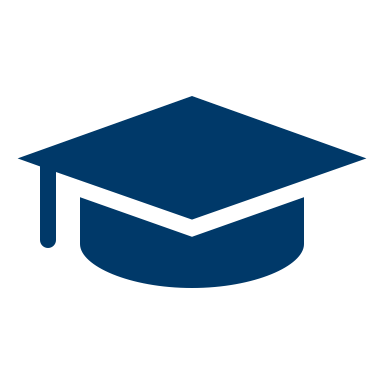 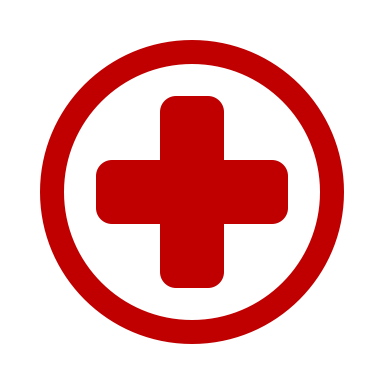 15
Causes that matter
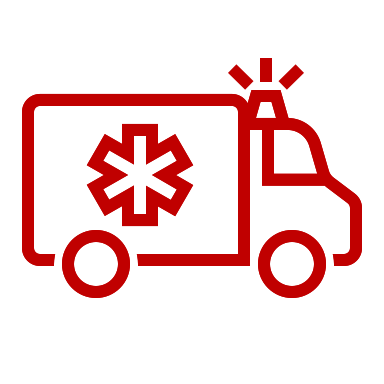 6 MIN
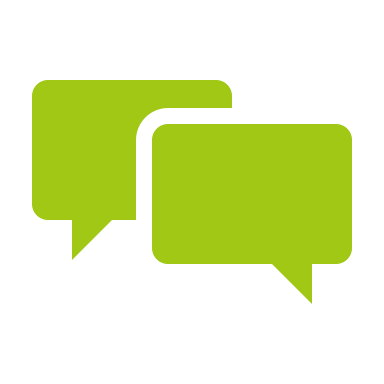 DISCUSS IN YOUR GROUP.
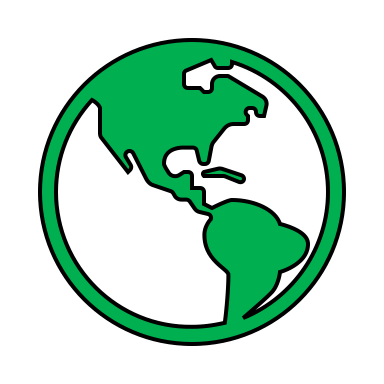 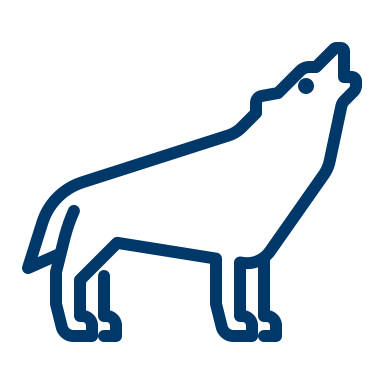 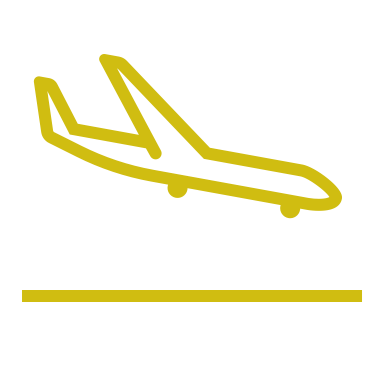 Last week, you learnt about Beuys and his artwork. 
Which topics was he passionate about?

What do you think were the causes that informed his work?
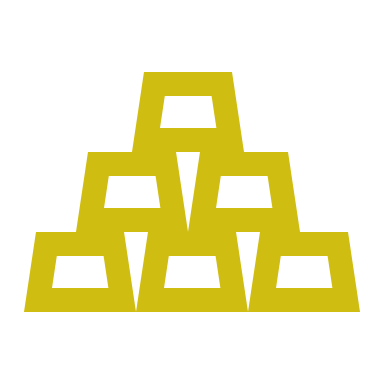 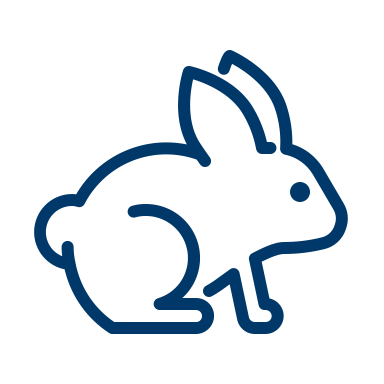 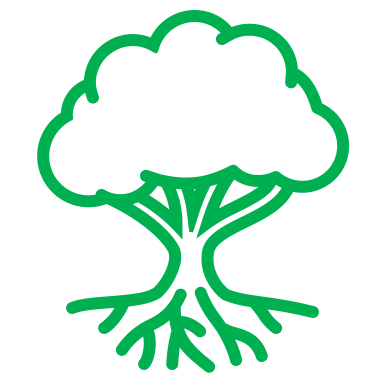 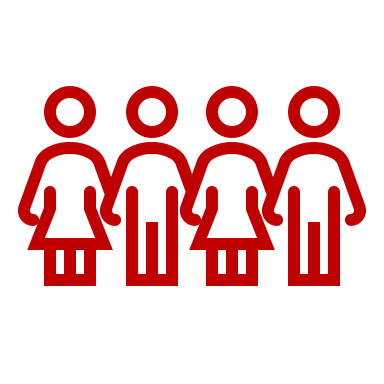 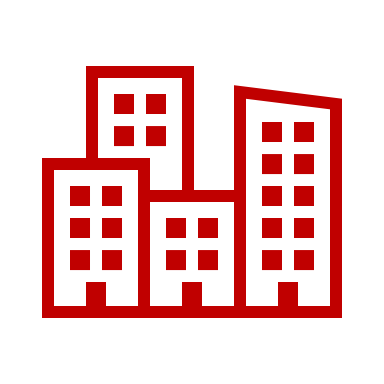 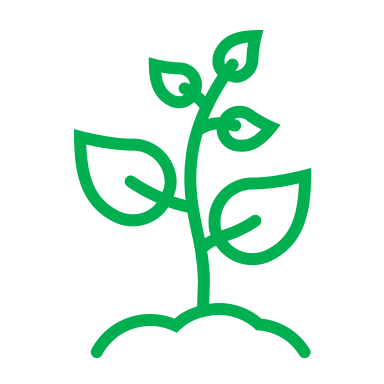 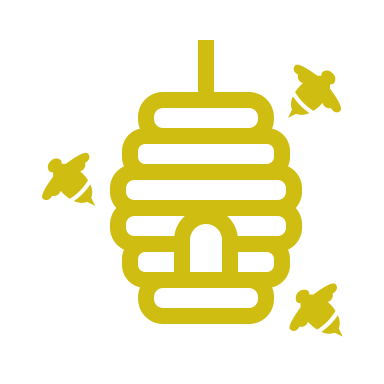 16
Causes that matter
4 MIN
LET‘S BRING OUR IDEAS TOGETHER. WHICH CAUSES INFORMED BEUYS‘ ART?
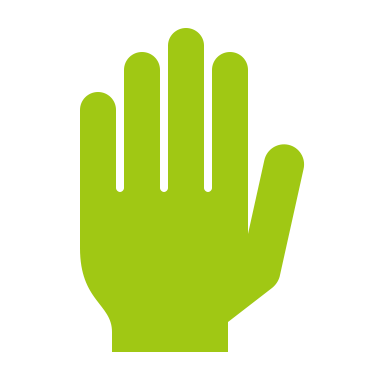 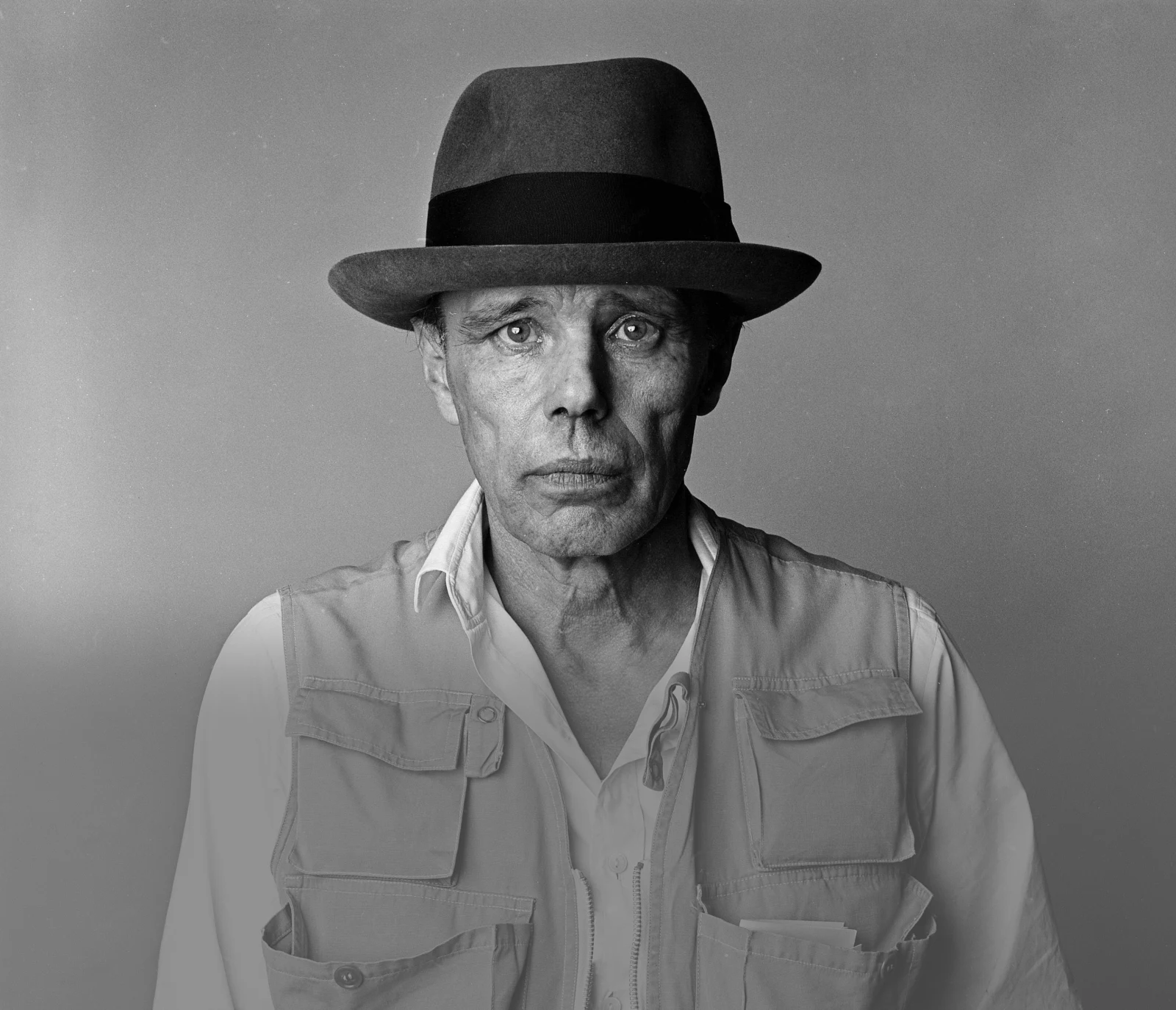 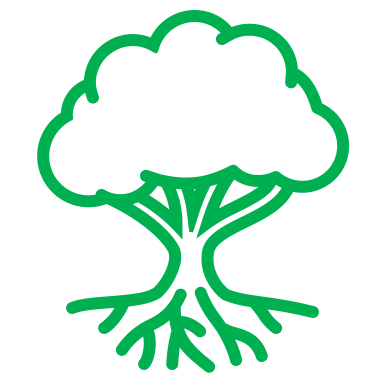 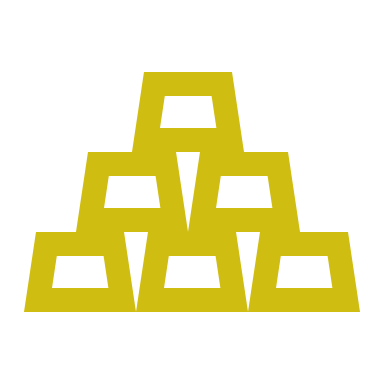 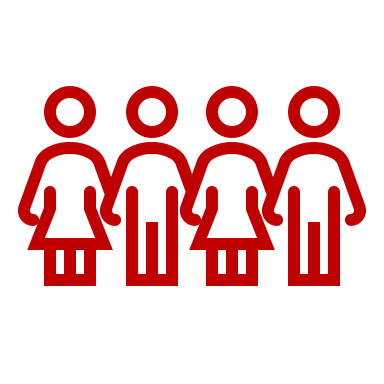 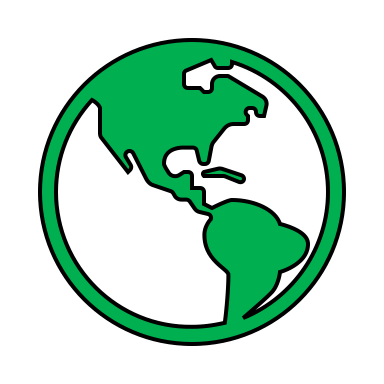 17
Causes that matter
8 MIN
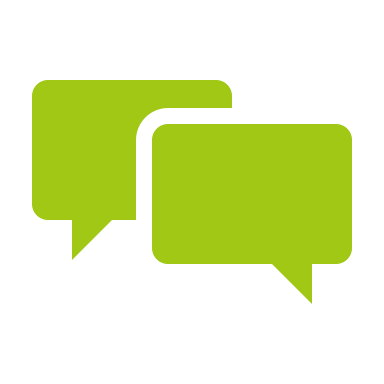 TOGETHER WITH A PARTNER, DISCUSS THE QUESTIONS ON THE WORKSHEET & IDENTIFY THE CAUSES YOU‘RE PASSIONATE ABOUT.
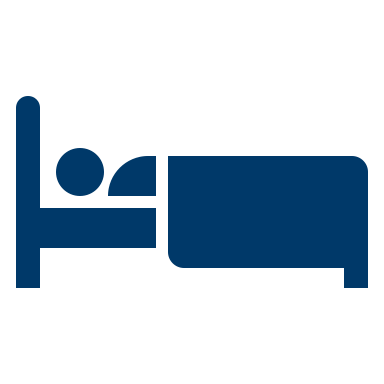 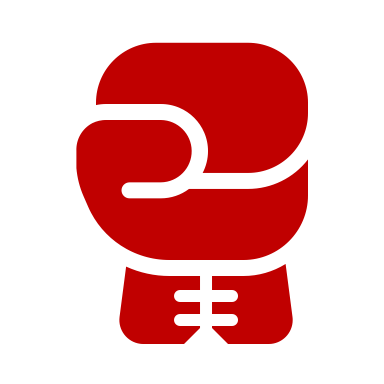 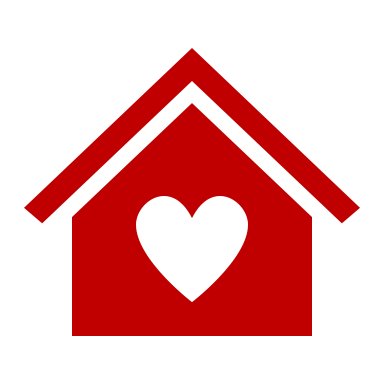 CAUSES WE’RE PASSIONATE ABOUT
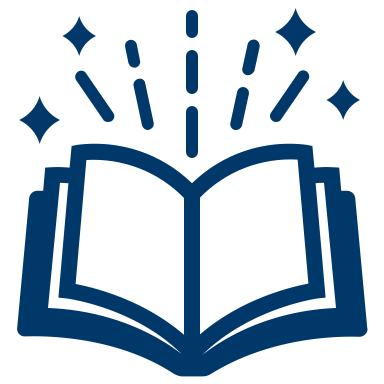 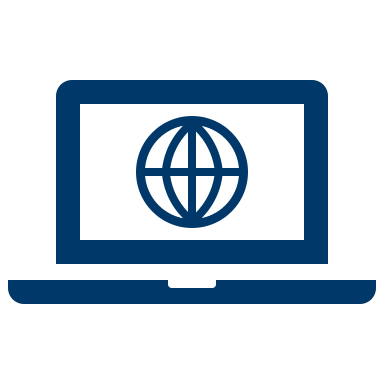 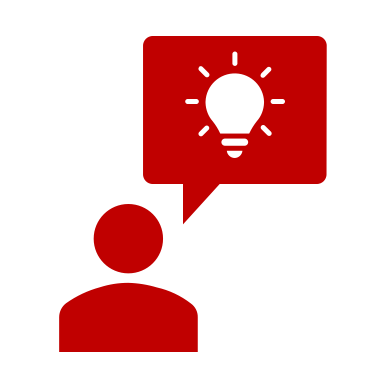 18
Themen, die wichtig sind!
8 MIN
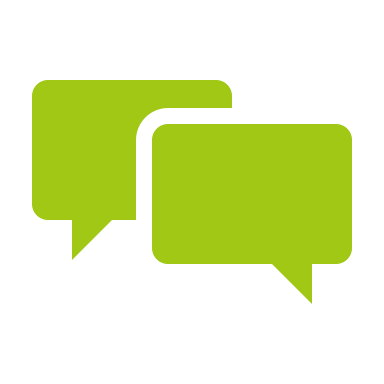 DISKUTIERT ZU ZWEIT DIE FRAGEN AUF DEM ARBEITSBLATT UND FINDET THEMEN, FÜR DIE IHR BRENNT!
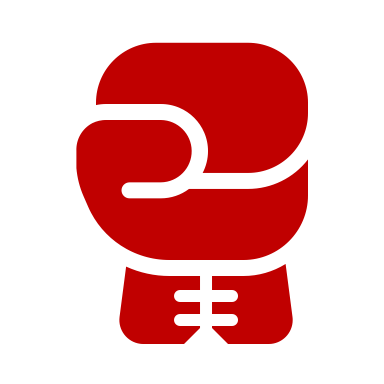 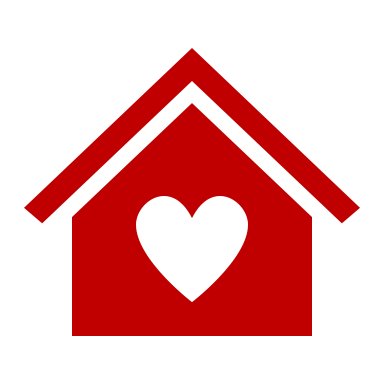 THEMEN, FÜR DIE WIR BRENNEN!
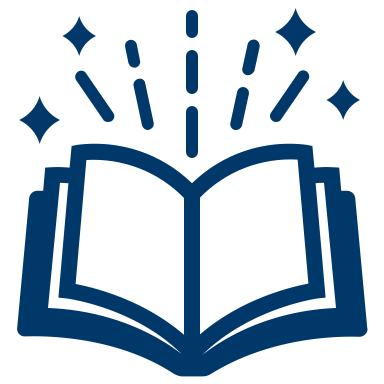 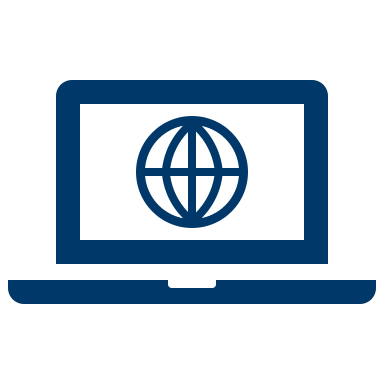 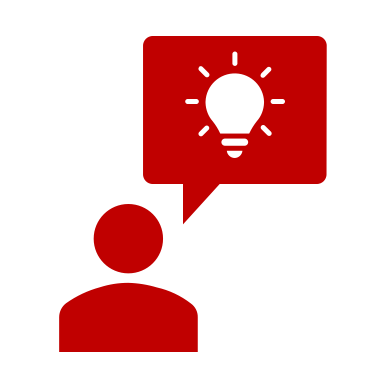 19
OUR PERSONAL ART PROJECTS
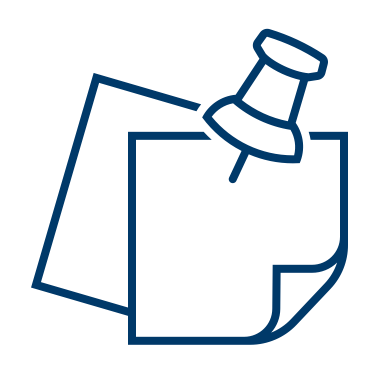 6 MIN
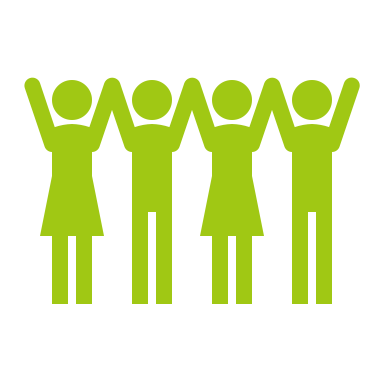 FORM GROUPS FOR YOUR ART PROJECTS.
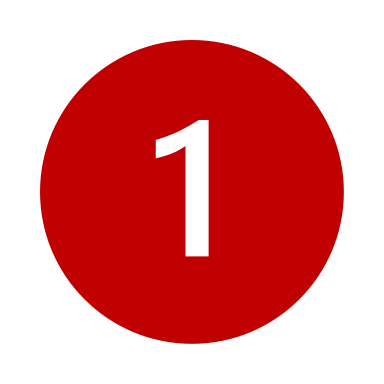 Think back to our brainstorming. 
Which 3 topics are you most passionate about?

Write your favorite topics on three separate post-it-notes.

Walk around in the classroom and find 2-3 additional people that are interested in the same topic.

Sit down in your new groups and stick the post-it-note with your grouptopic in the middle of the table.
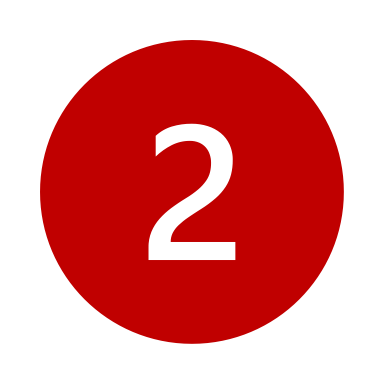 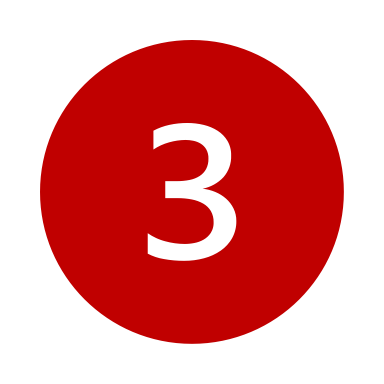 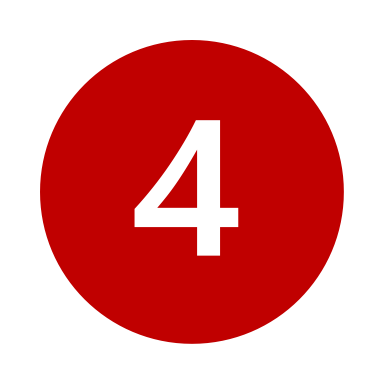 20
OUR PERSONAL ART PROJECTS
10 MIN
INSIDE YOUR TOPIC, WHAT ARE YOU MOST INTERESTED IN? NARROW DOWN YOUR PROJECT FOCUS.
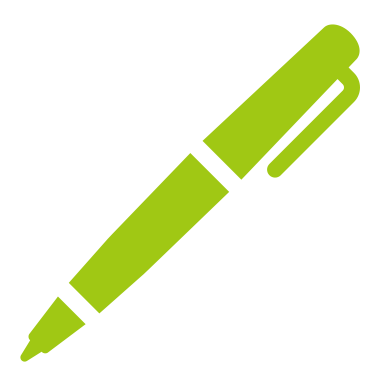 B
A
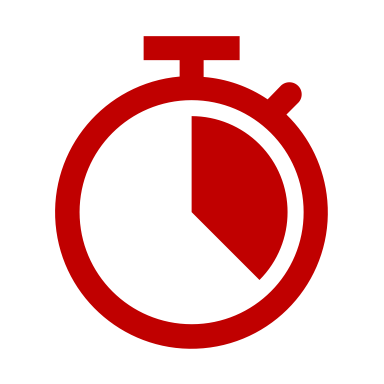 2 Minutes:
Choose one lettered square and brainstorm individually.

   2 Minutes:
Read the ideas of your fellow group members. Search for commonalities.

   4 Minutes:Discuss the results with your group. Together, decide on the focus of your project and write it inside the center square.
D
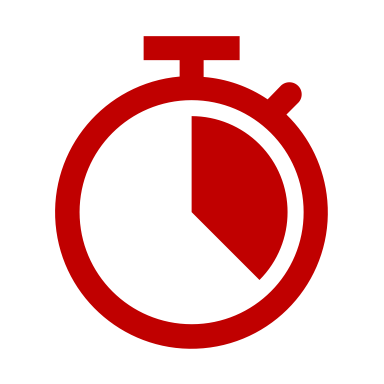 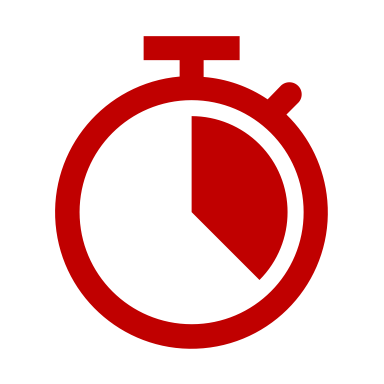 C
21
OUR PERSONAL ART PROJECTS
8 MIN
YOU AGREED ON A PROJECT FOCUS. BUT HOW CAN YOU TRANSLATE THIS FOCUS INTO AN ART PROJECT? DECIDE ON A GUIDING QUESTION.
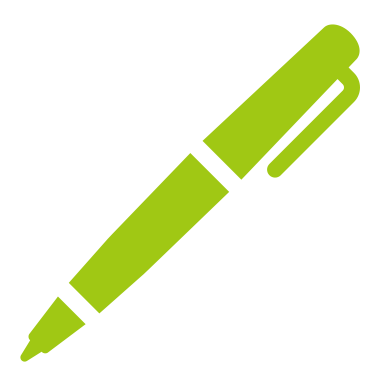 HOW MIGHT WE CREATE AN ART PROJECT THAT …
FINAL 2 MINUTES: Vote for your three favorite questions. The question with the most votes will be the guiding question for your project.
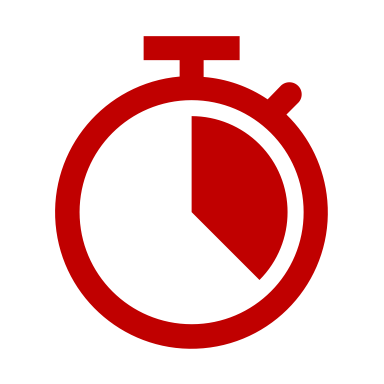 22
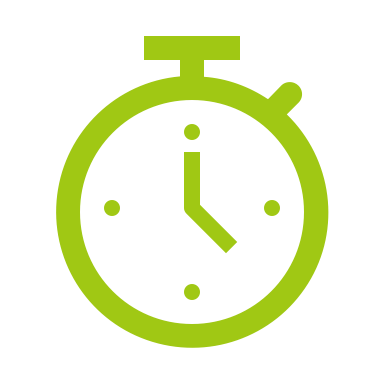 Reflection
3 MIN
SUMMARIZE YOUR GROUP PROGRESS IN A 30 SECOND ELEVATOR PITCH.
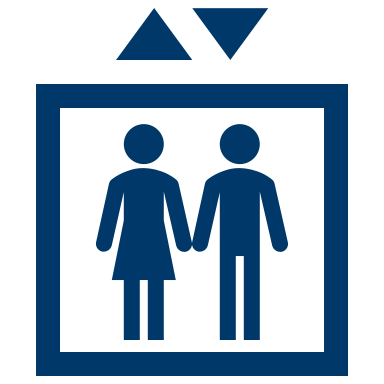 The social cause we want to pursue is ____________ . We decided to focus our project on __________ . Our guiding question will be_________________ .
23
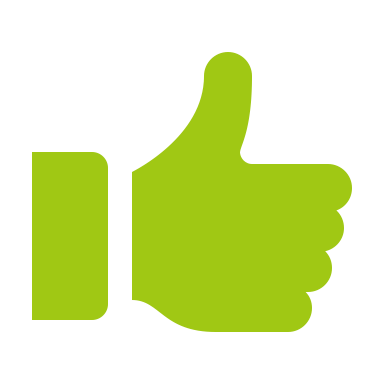 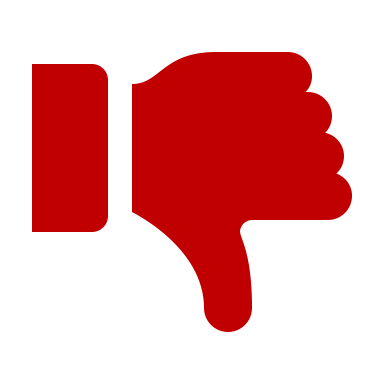 Goals for today   you know the objective of our after-school program.       You know which social /Political        Causes informed Beuys’ work       You decided on a cause that shapes       your group project
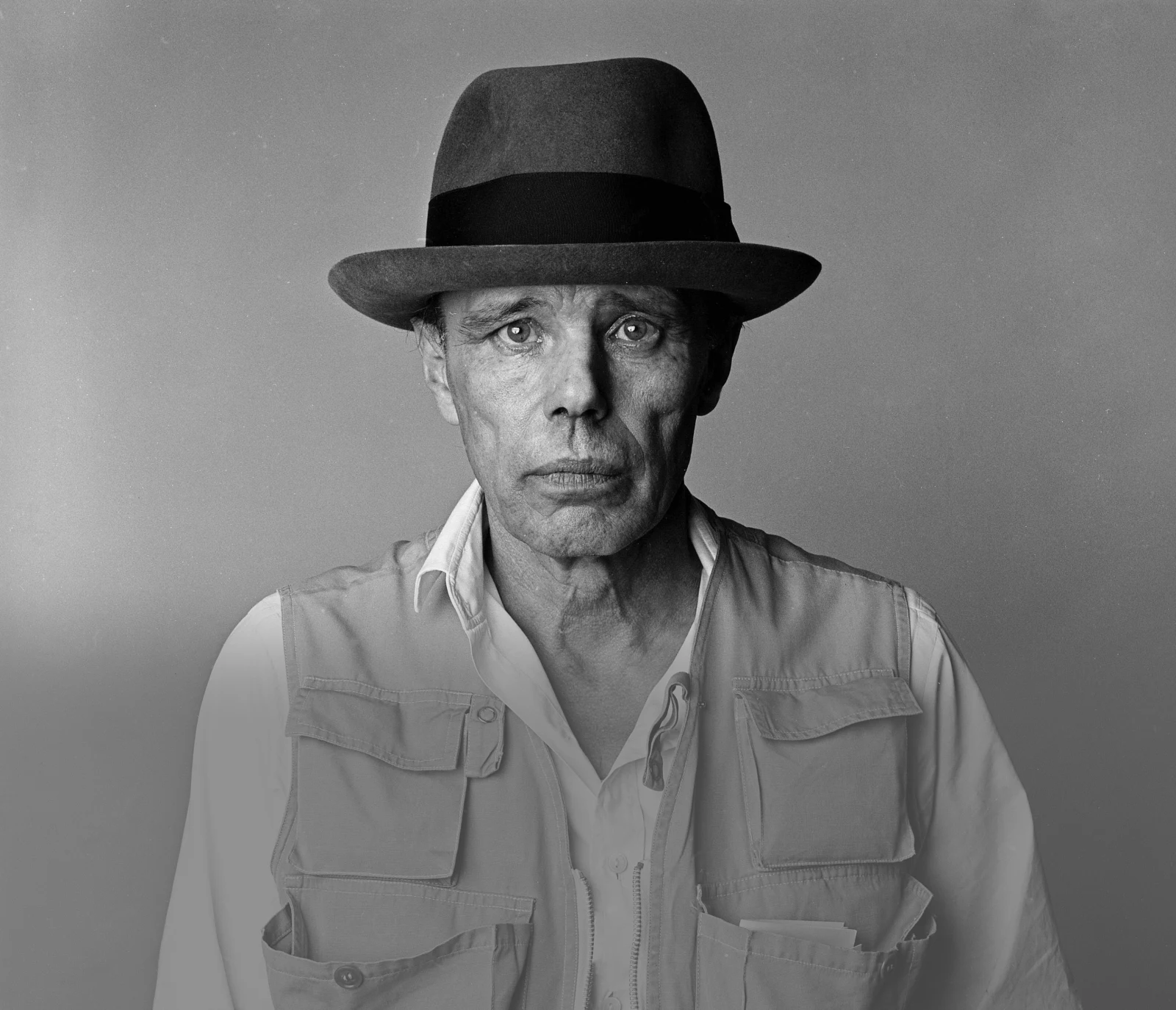 24
Preview: Session 3
You will continue to work on your project and…

… make an argument for whyothers should care about yourcause and art project.

… write a slogan, which
communicates the core 
Message of your project.
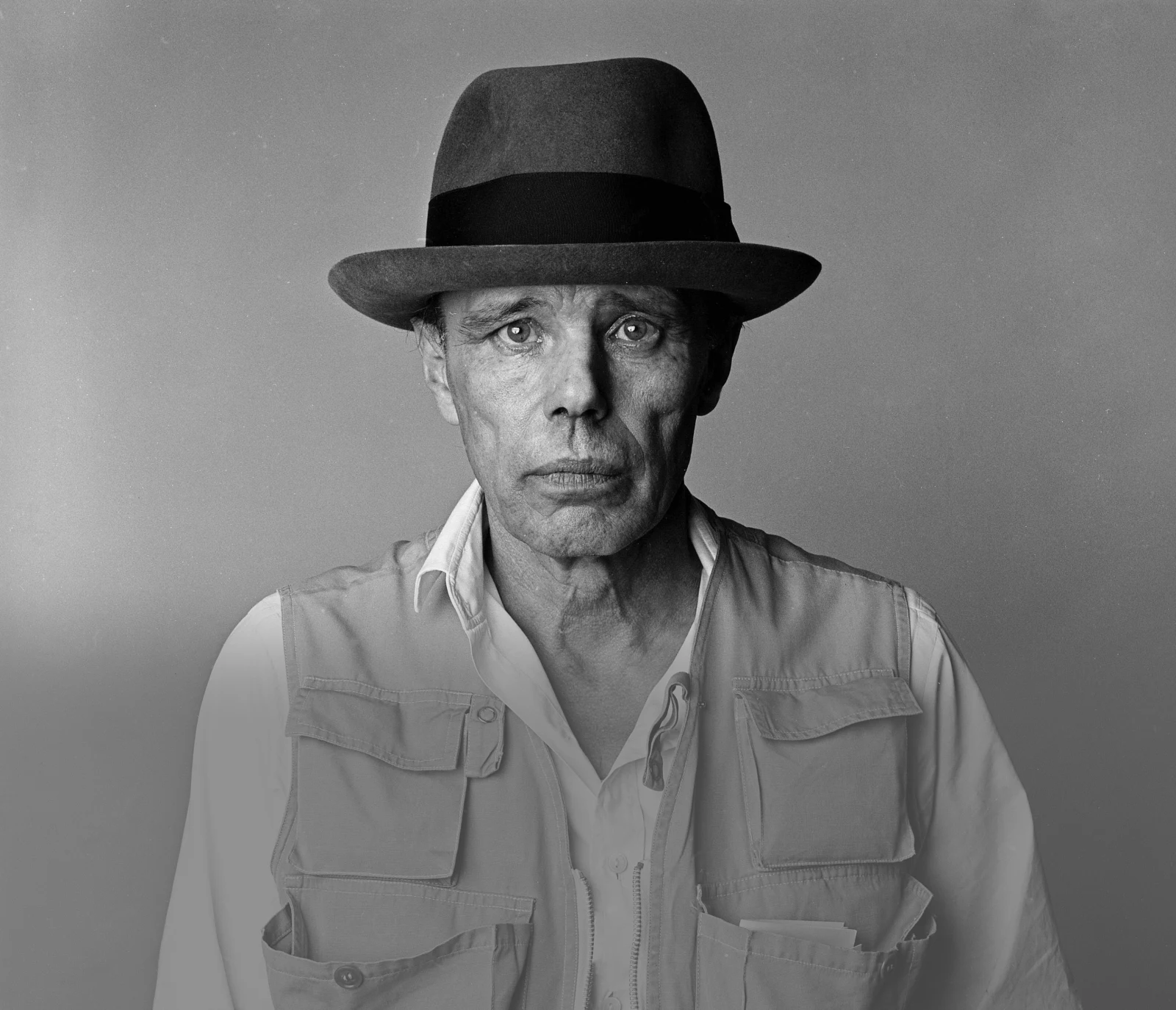 (JOSEPH BEUYS)
25
See you next week!
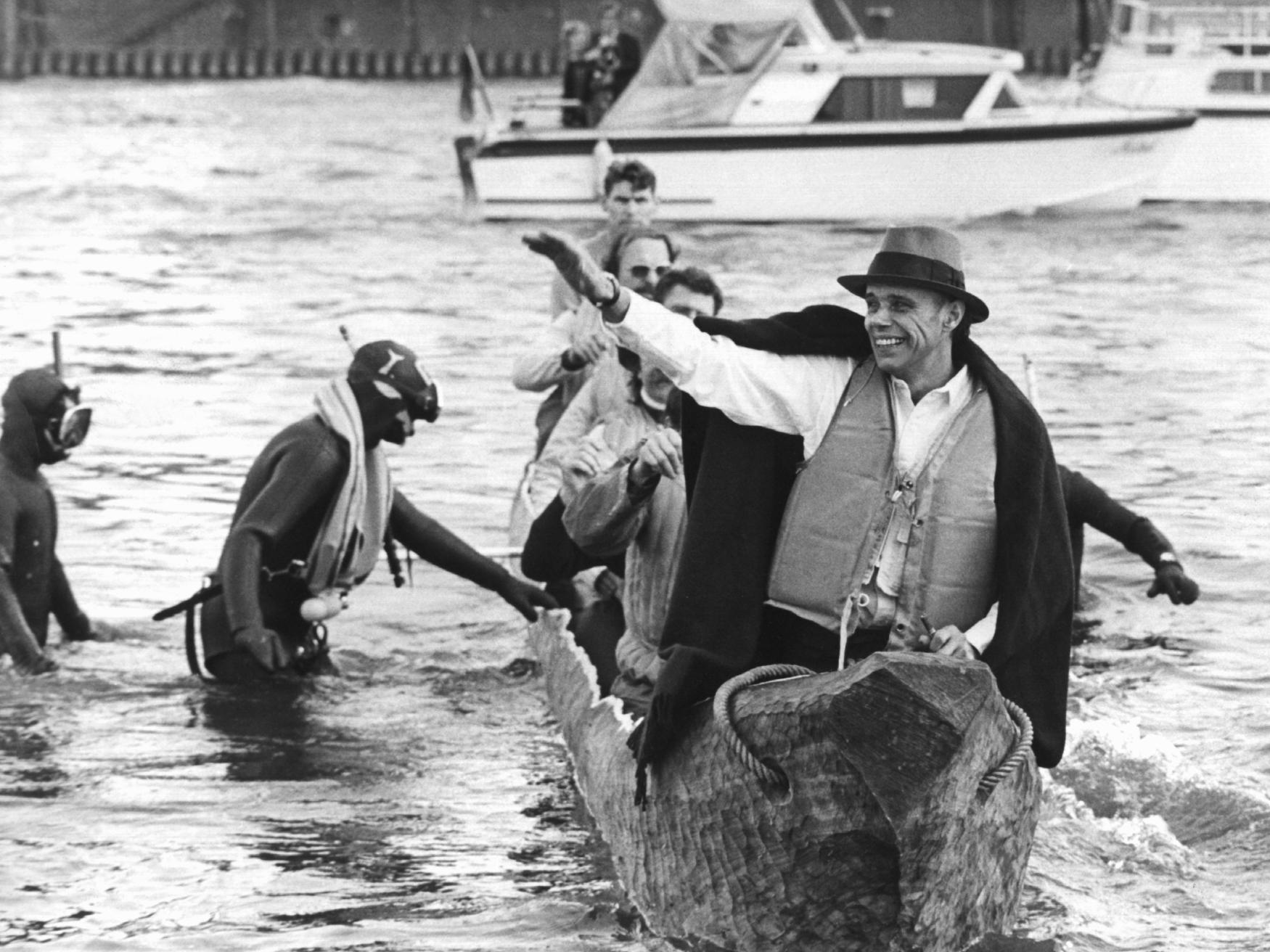 ČTK/DPA/Roland Scheidemann
Citations
Evans, M. (1985, May 01). Joseph Beuys Artist 01[Photograph]. AF Archive.Scheidemann, R. (1973, October 20). Joseph Beuys in a log-boat.[Photograph]. ČTK/DPA, Düsseldorf.
27